Проектные задачи в начальной школе
Путинцева Людмила Валерьевна, 
начальник отдела качества общего образования
 министерства образования Приморского края
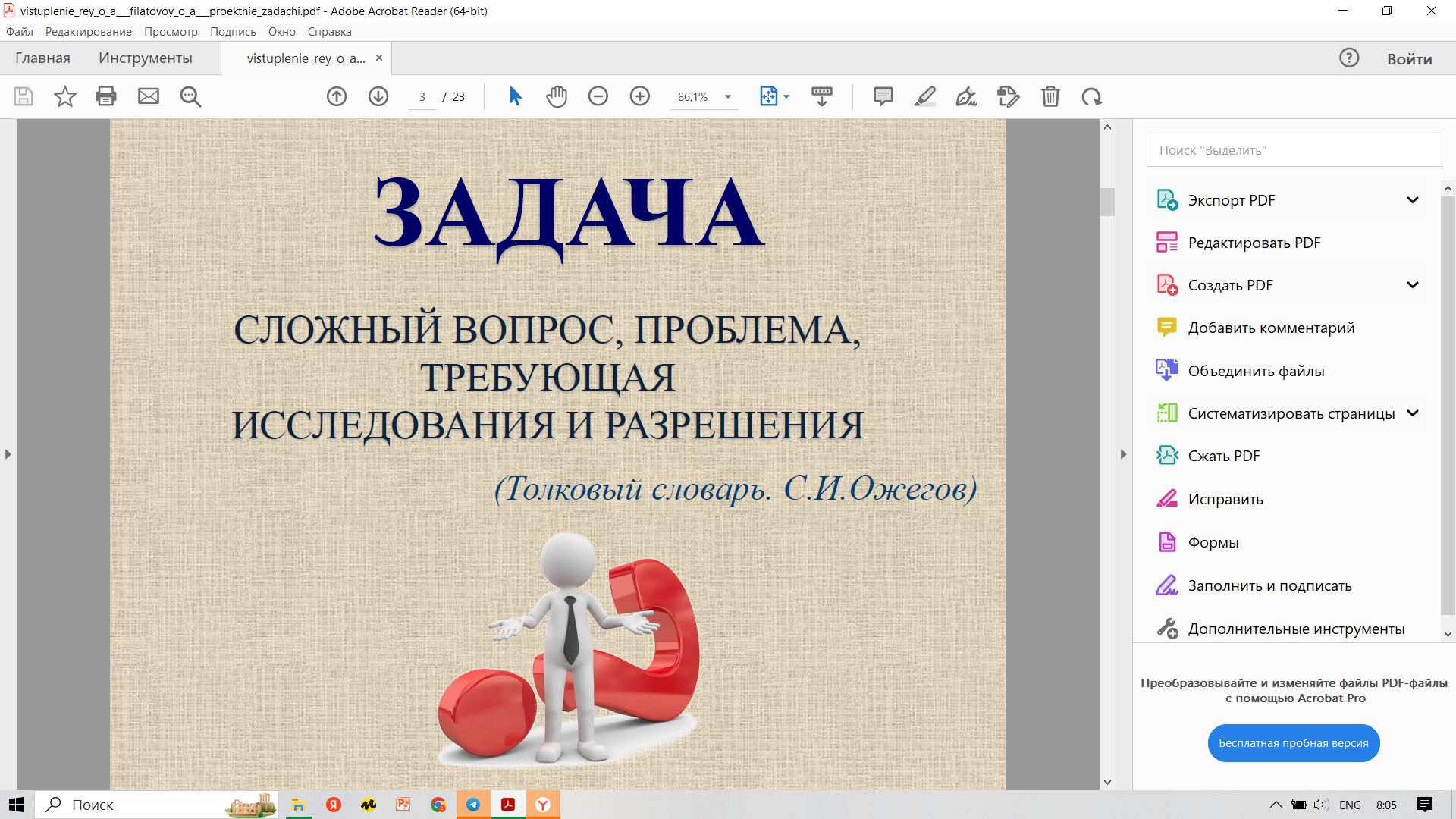 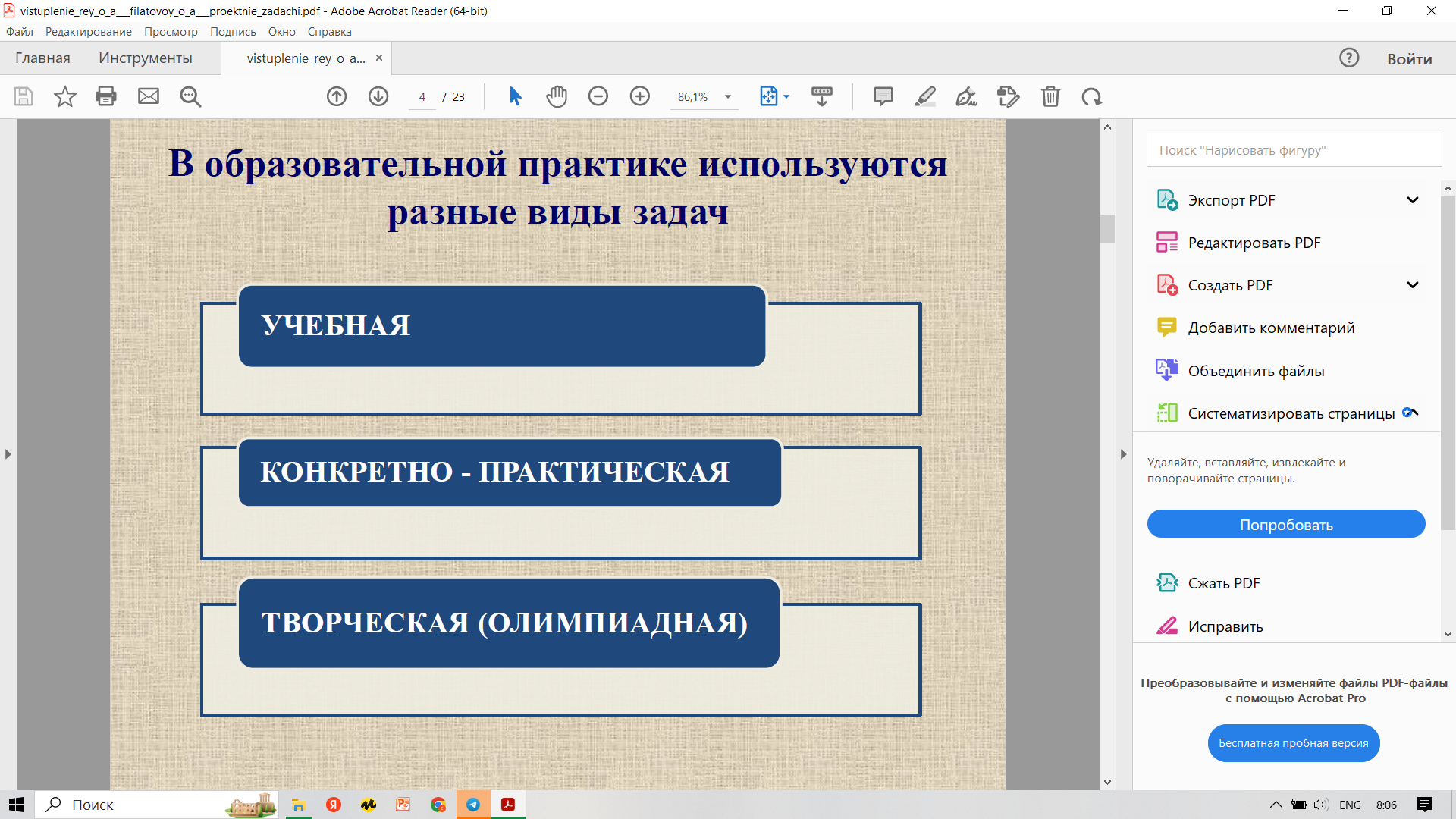 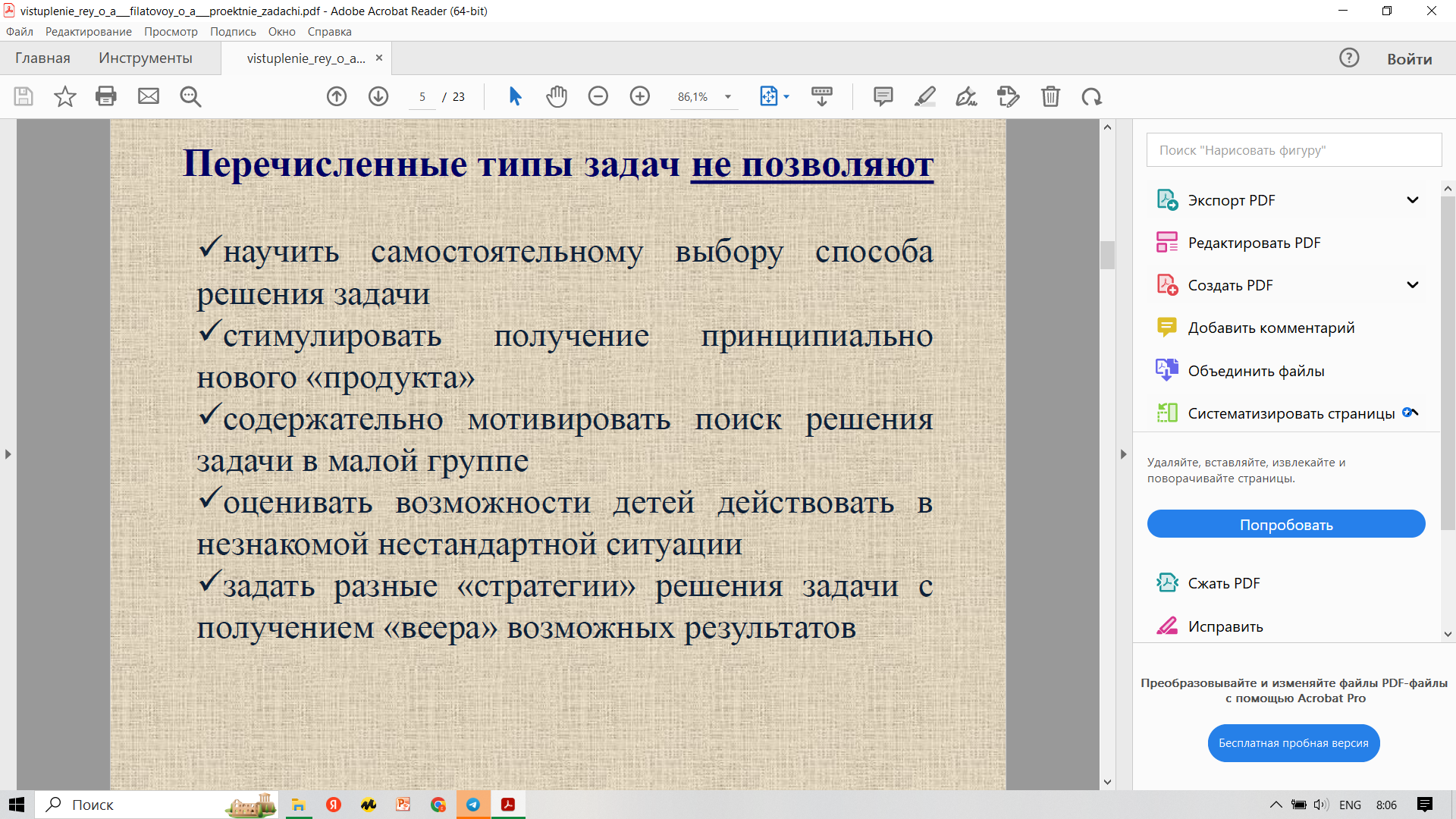 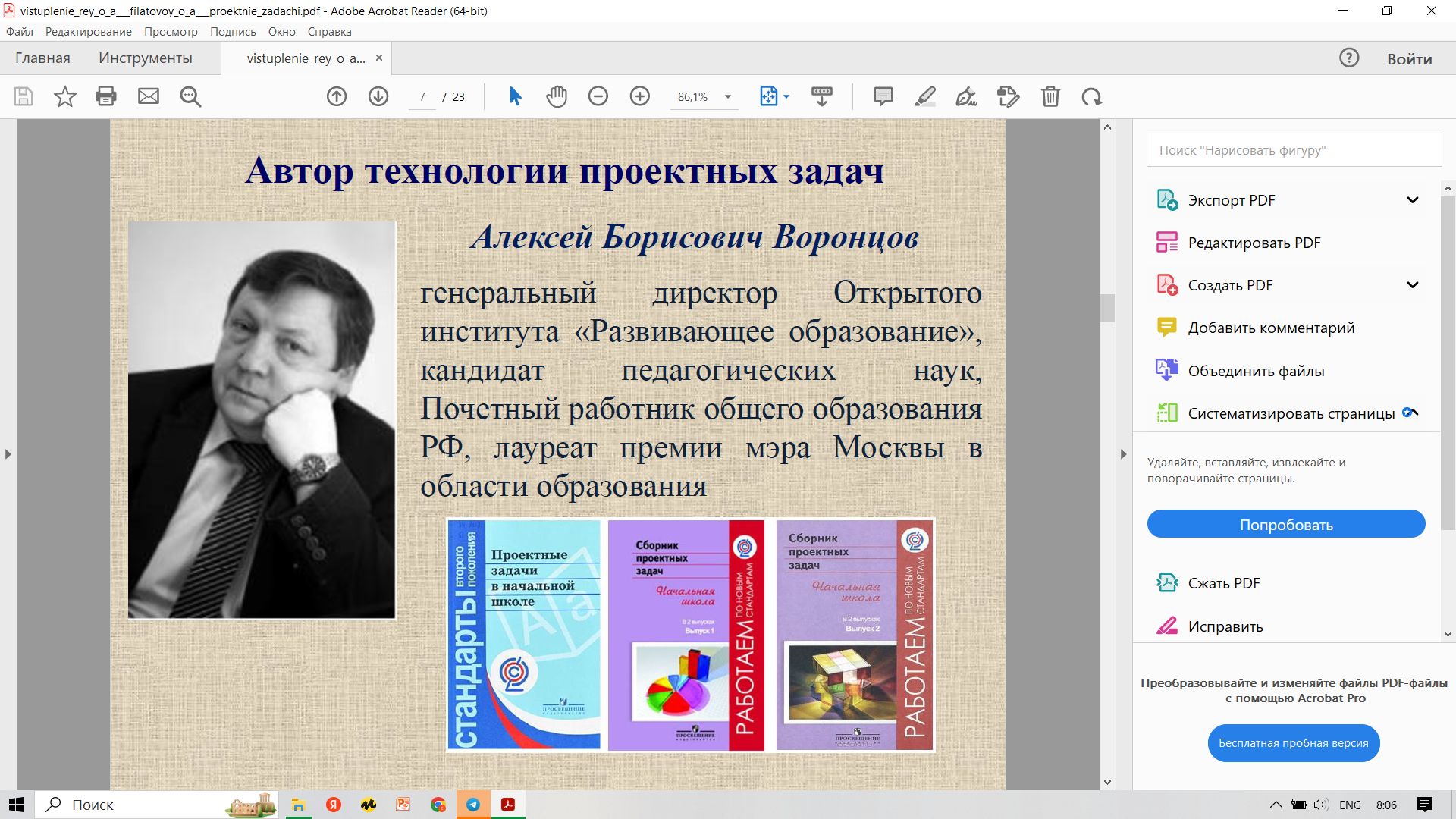 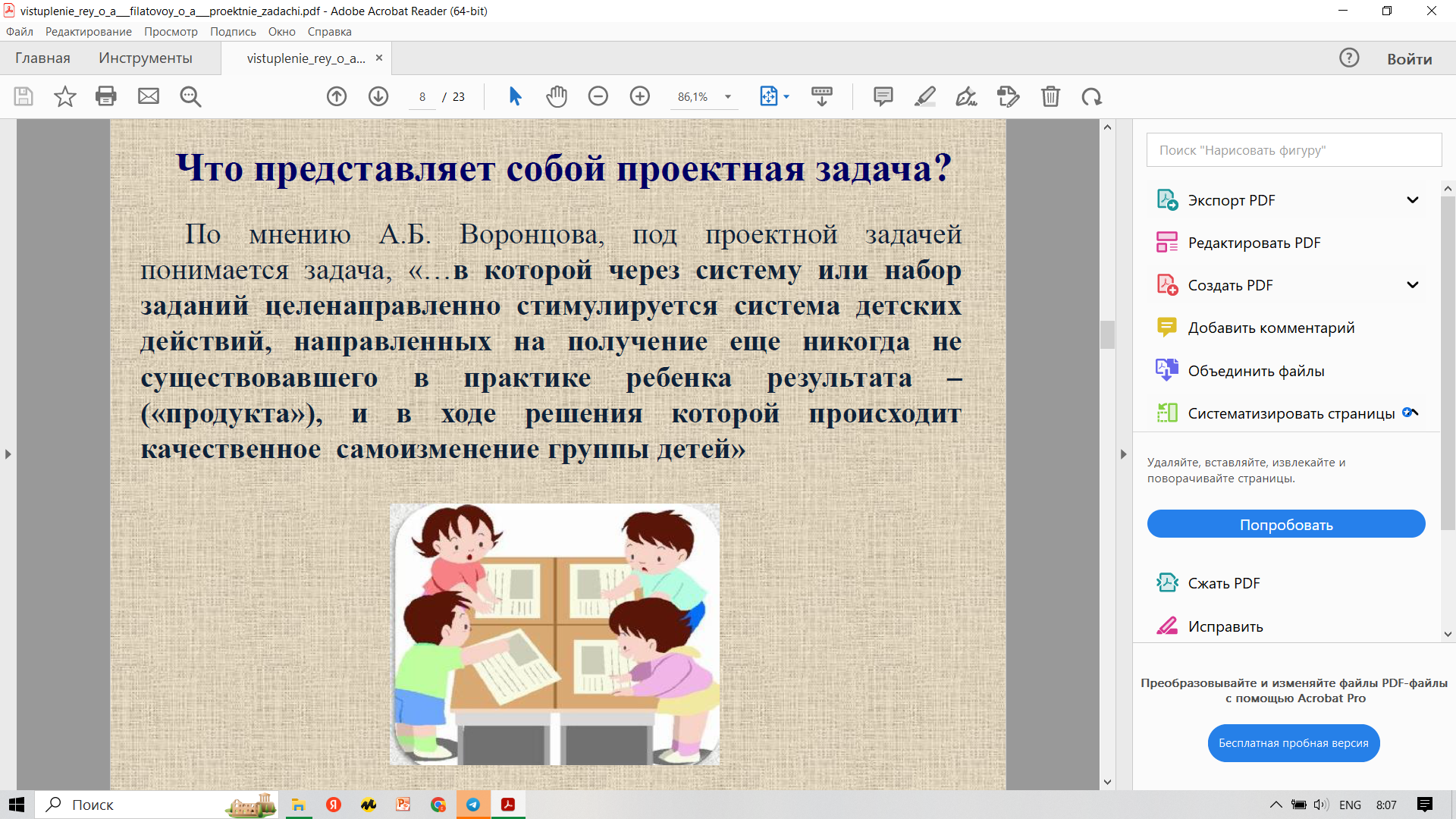 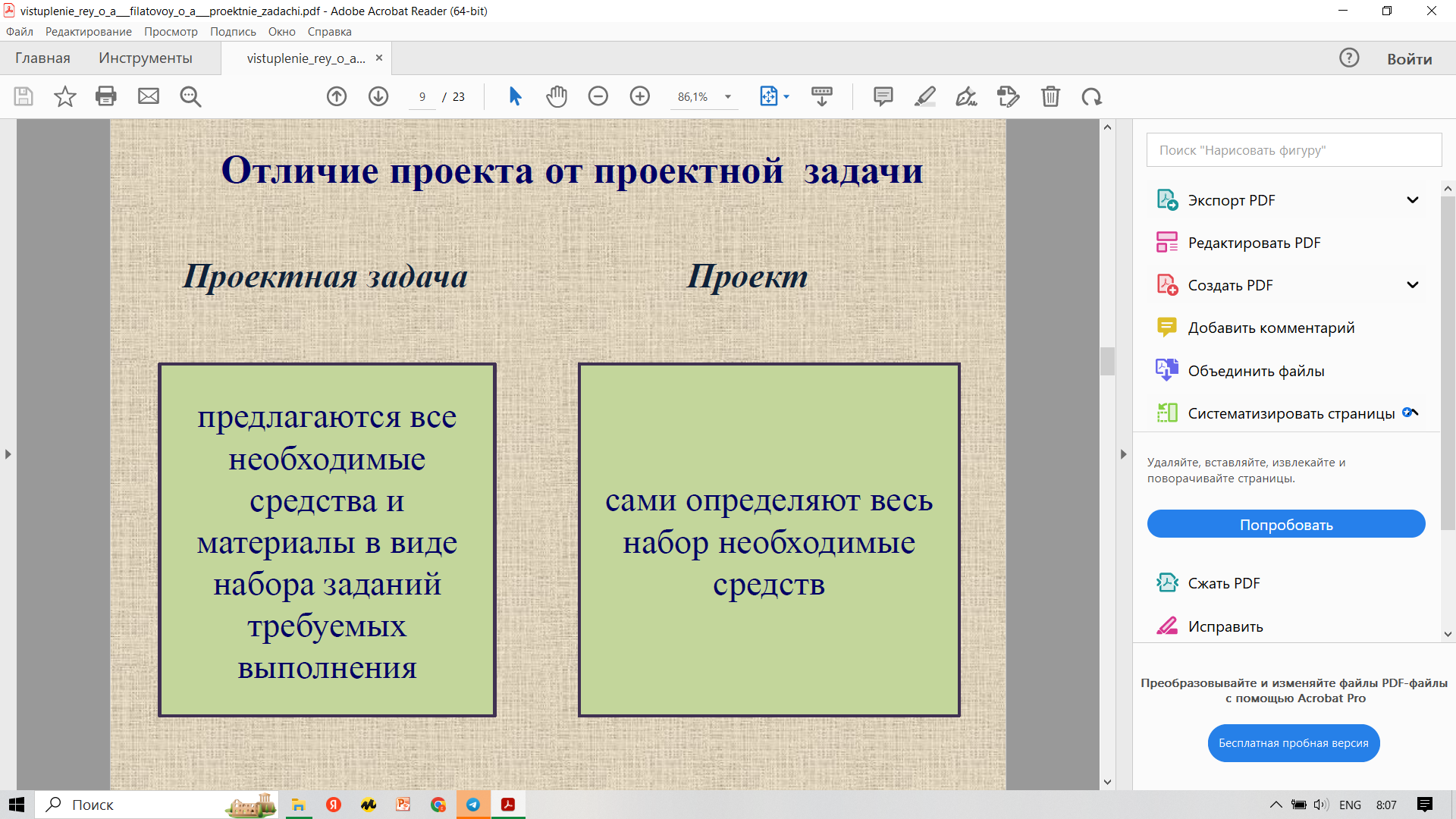 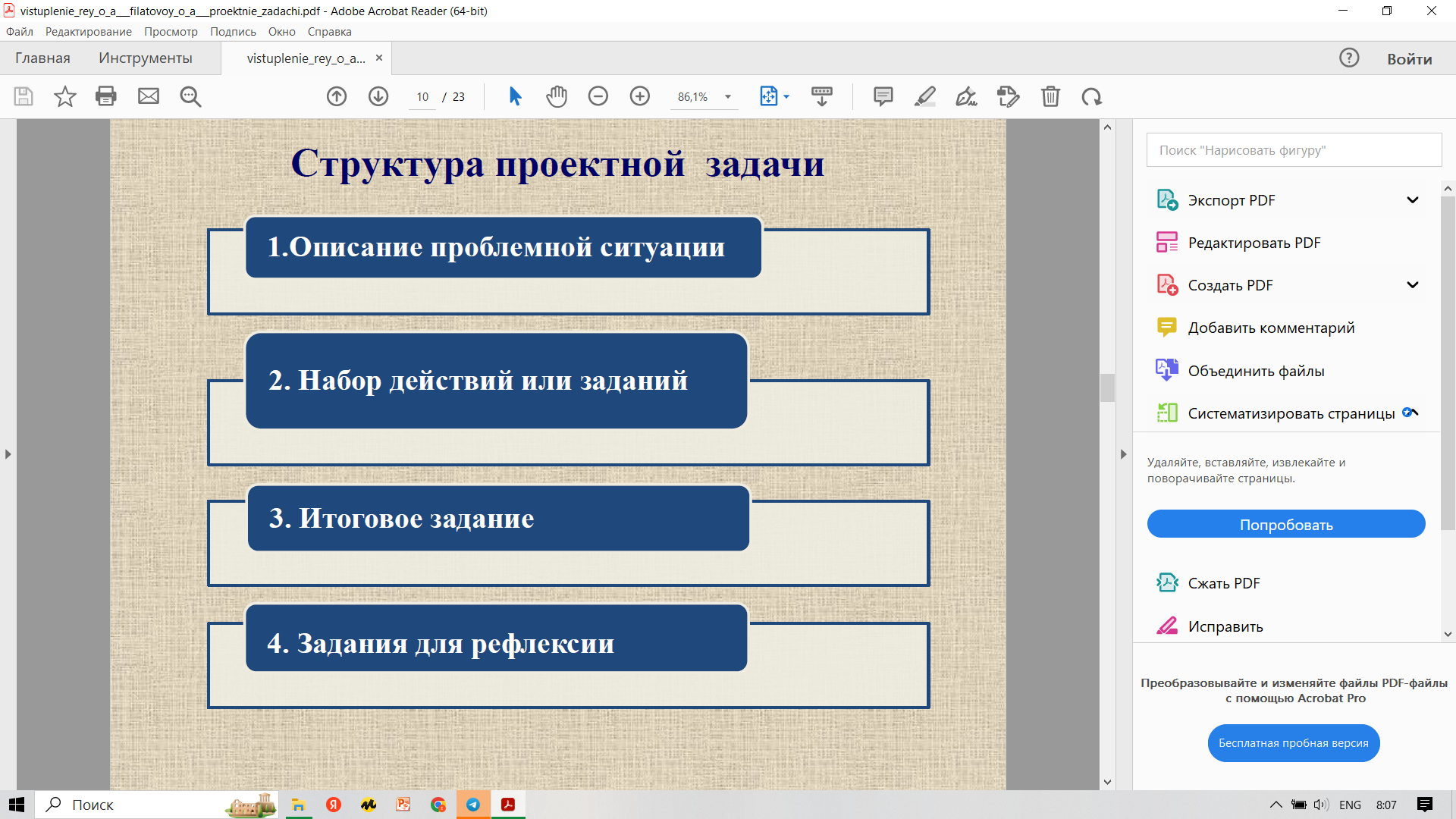 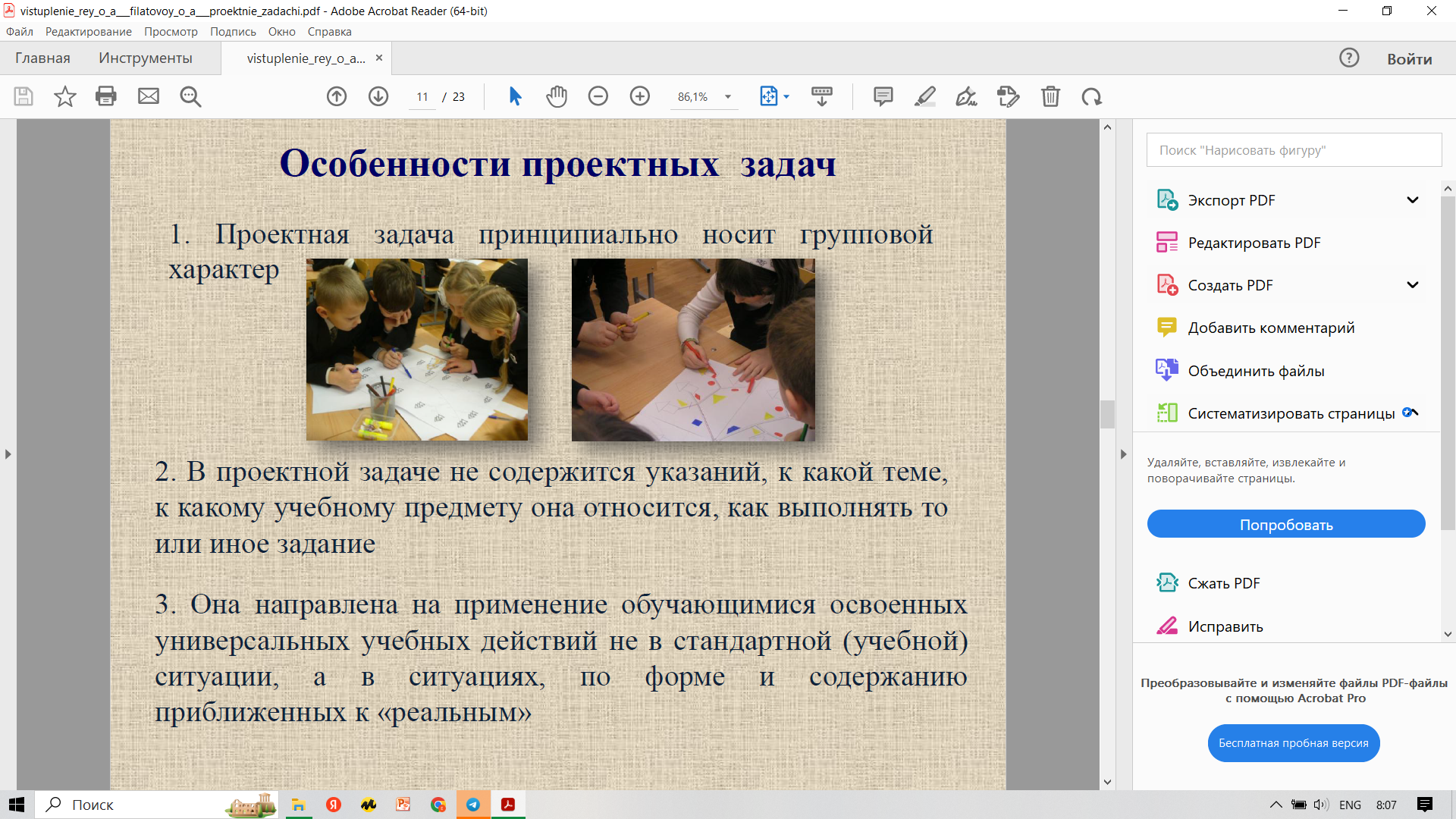 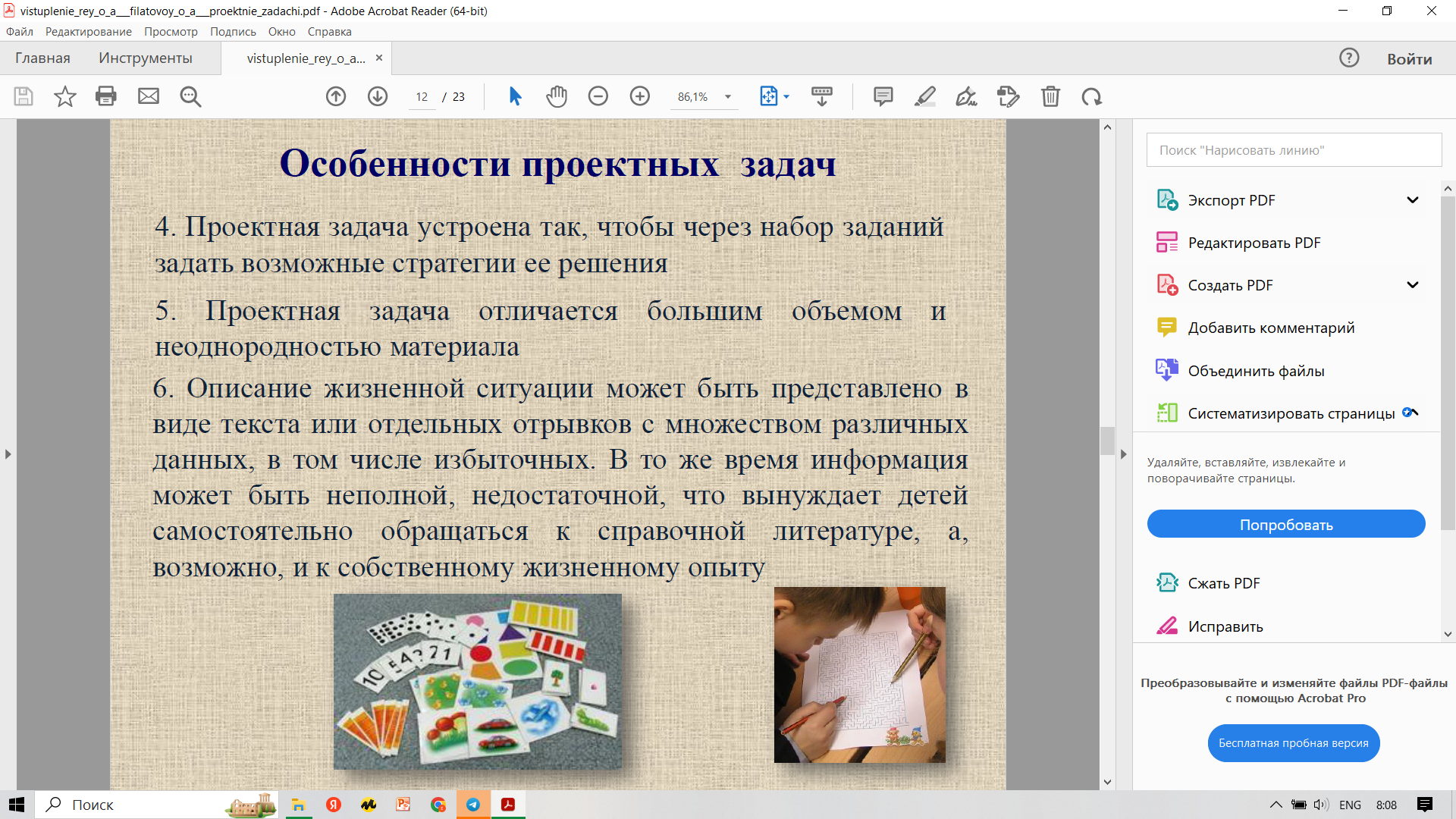 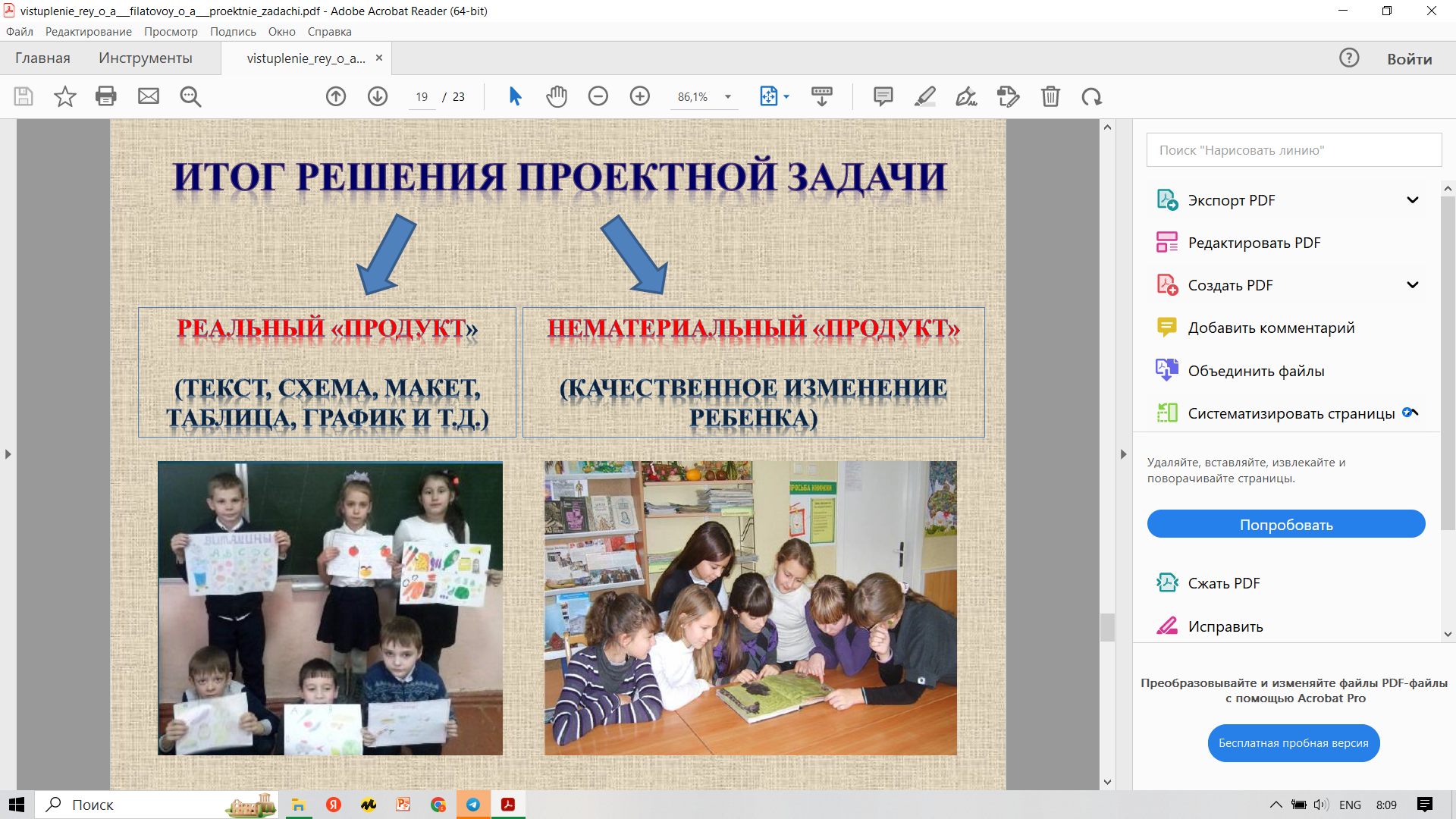 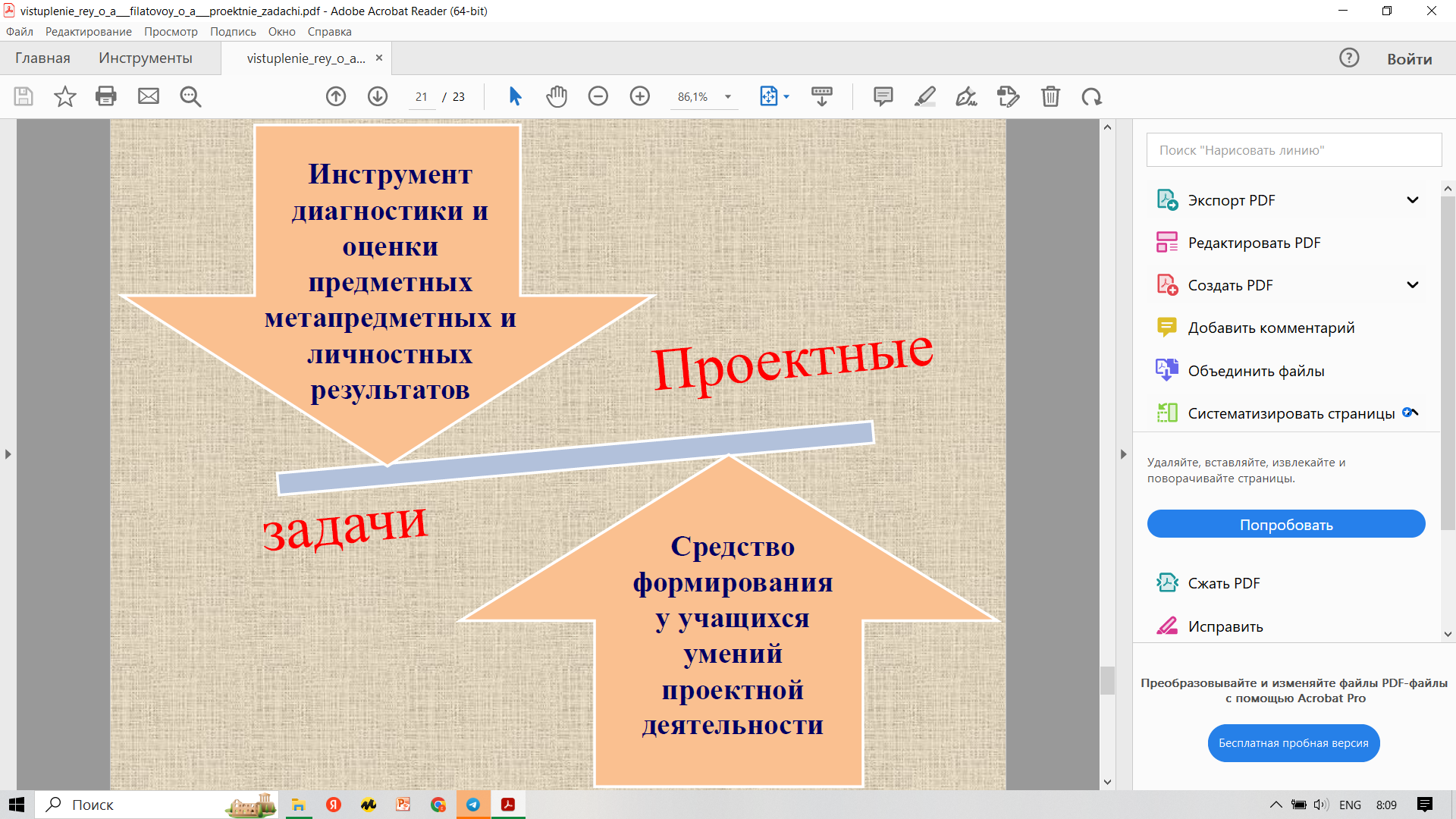 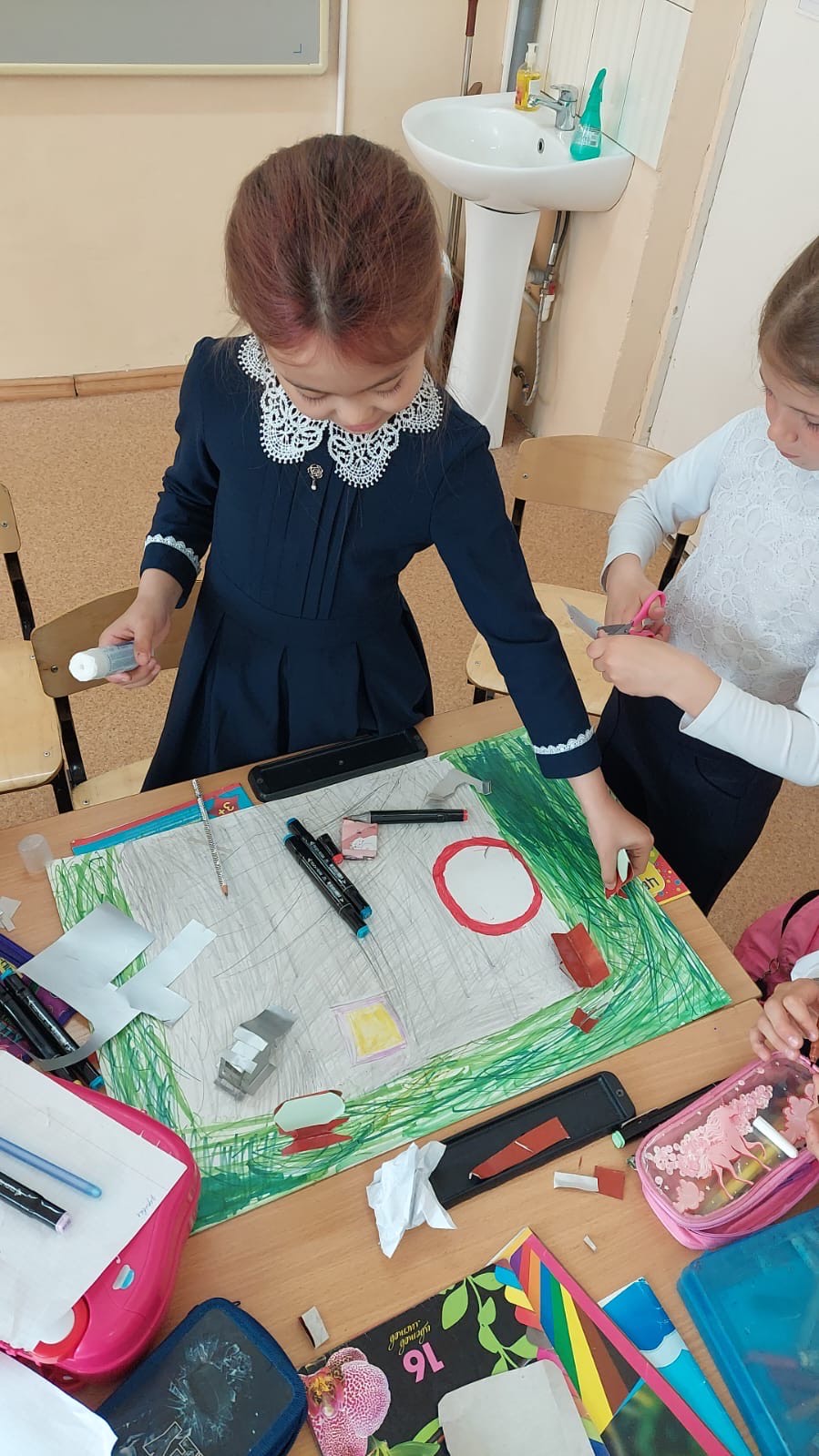 Метапредметная 
олимпиада
 «Узнавай!
Удивляй!
Действуй»
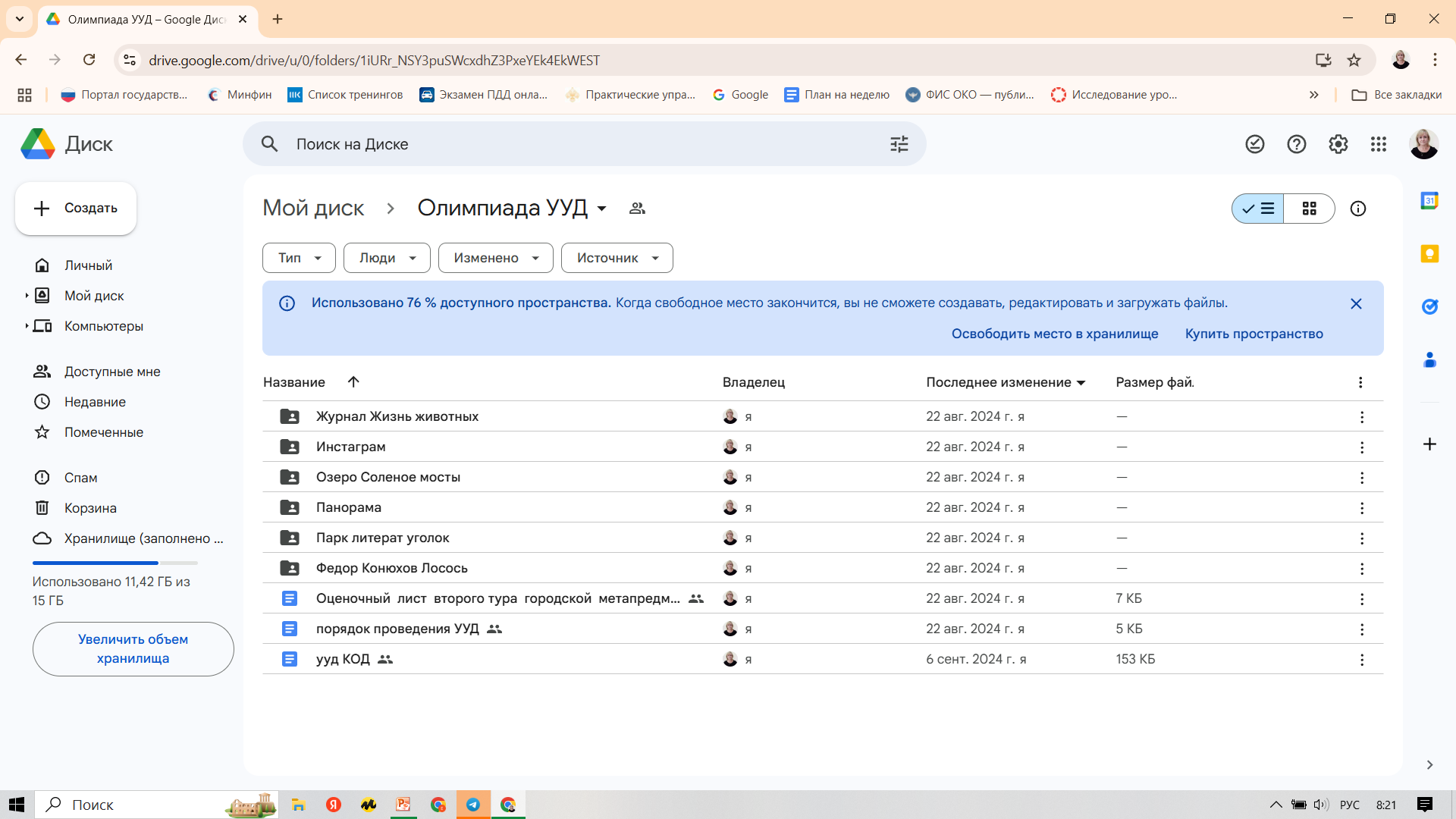 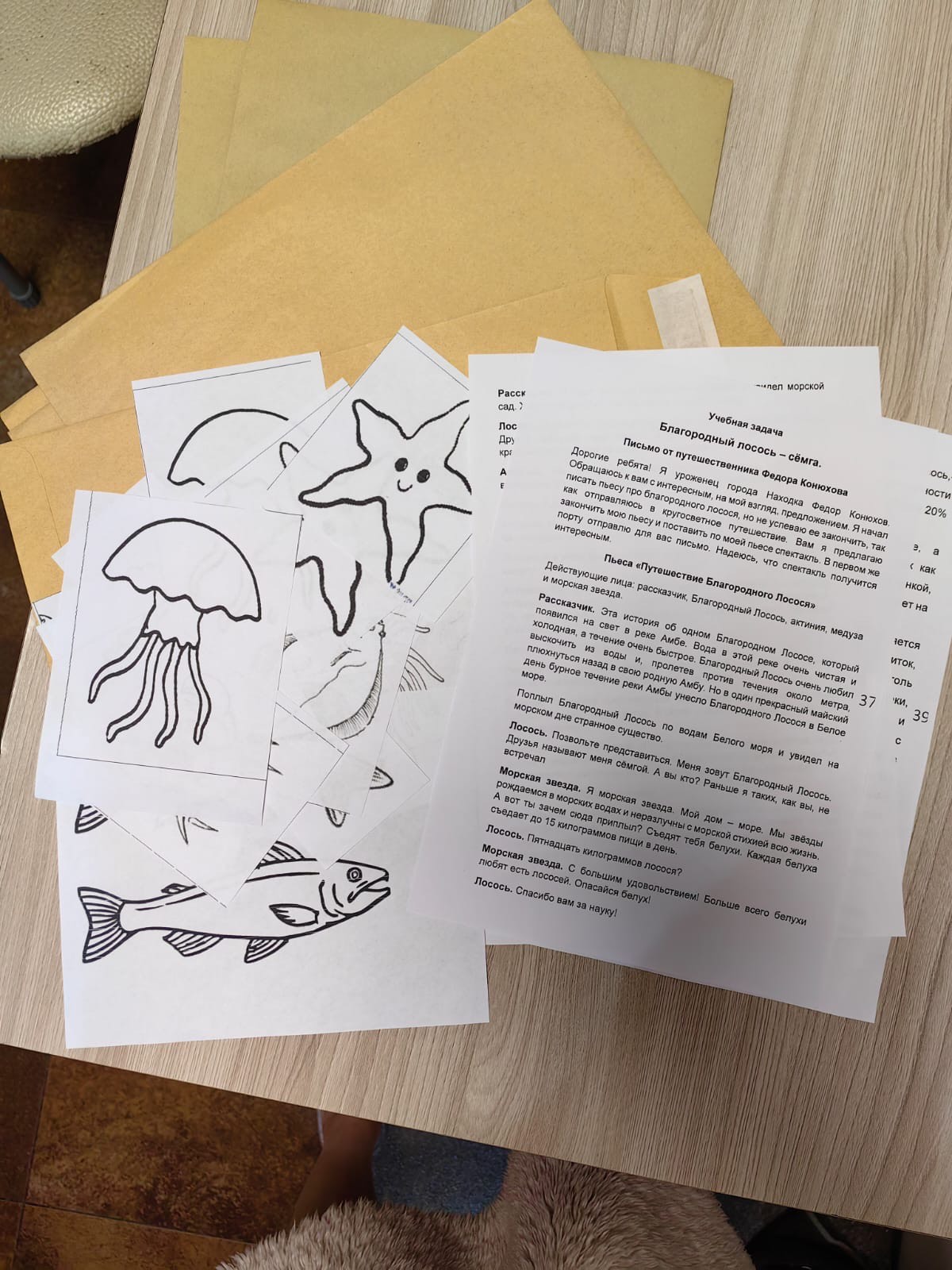 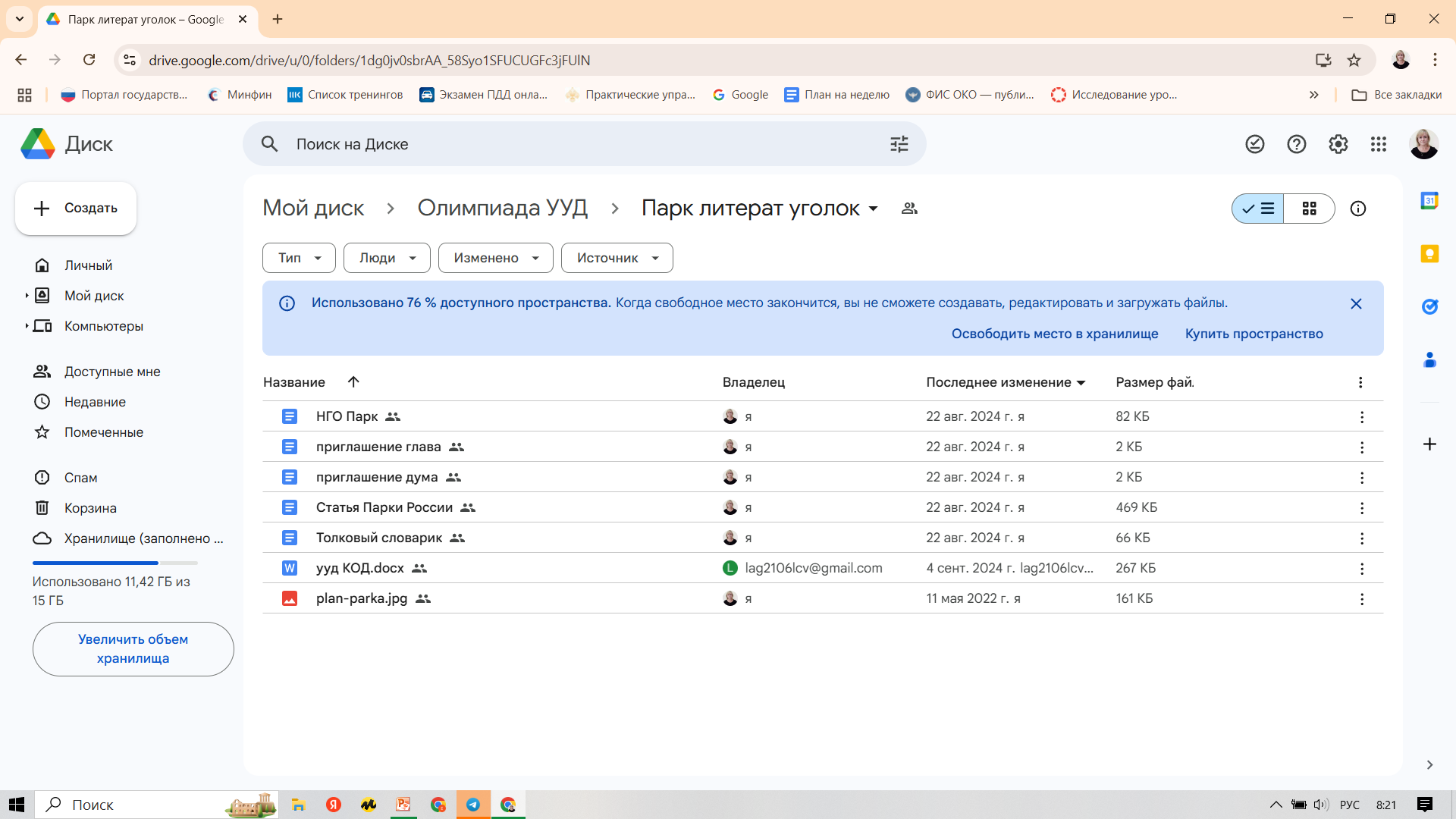 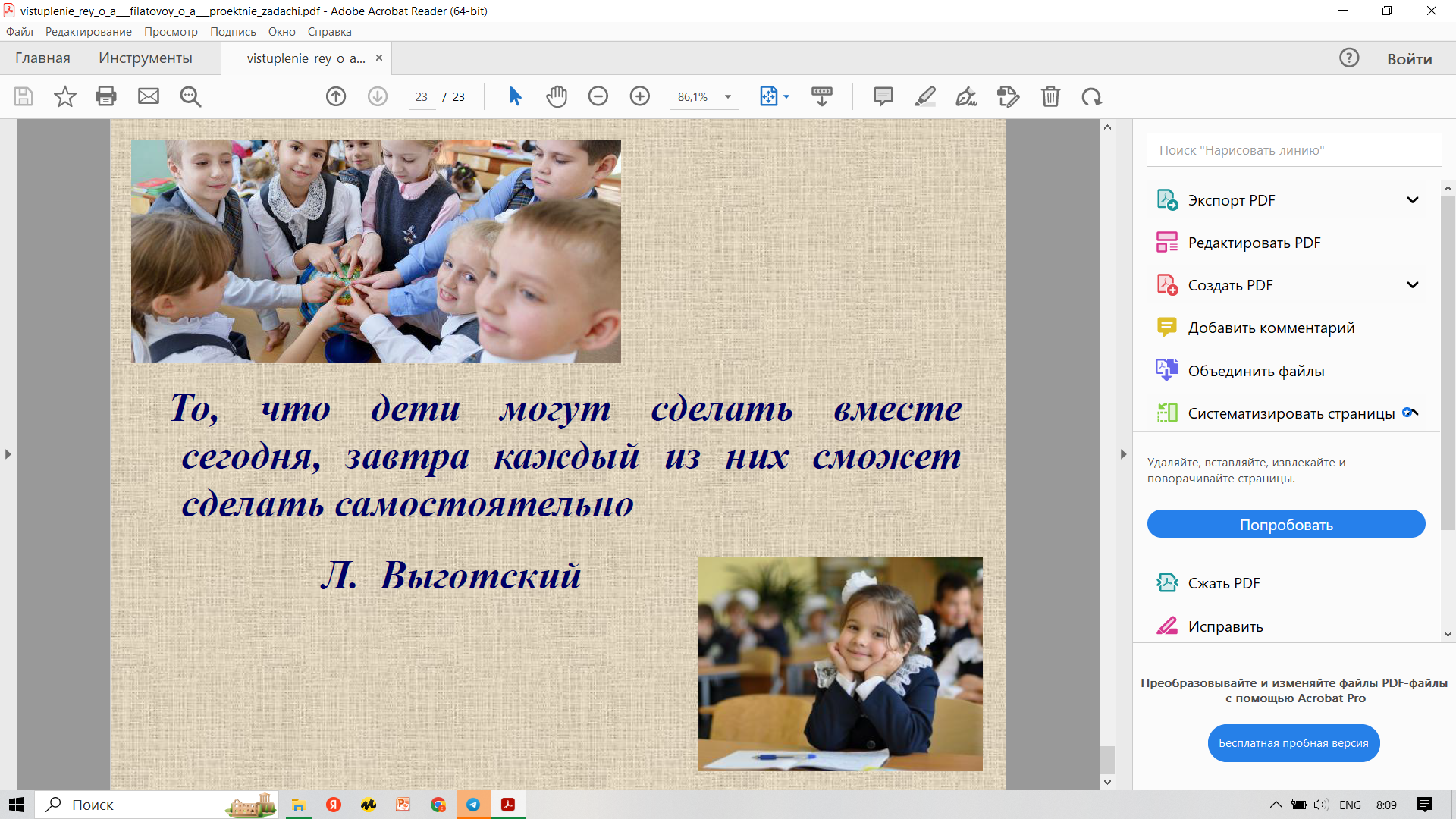